Monday 9/19 Warm-Up: Journal
Imagine that one night you are asleep when a bomb drops by your house. 
What would you…. 
 See?
 Smell?
 Hear? 
 Taste? 
 Feel? 
 Say? 
 Think? 
 Do?
What does it mean to be a refugee?  Use your graphic organizer to track what you see, hear, feel, and a summary of each video.
European Crisis Explained: https://www.youtube.com/watch?v=v13kTeAHY4c 
World Refugee Day 2016: https://www.youtube.com/watch?v=8pjiT4hPNOc 
What does the word “refugee” mean to you? : https://www.youtube.com/watch?v=1qCQRRZhavY 
Refugee Crisis: https://www.youtube.com/watch?v=LBtw-0CV-TQ 
3 Million Reasons why your Heart will Break in one Video: https://www.youtube.com/watch?v=rIolTbJ_K5U
Humans of New York: Refugee Story
Read the story. 
As you read, add 20 annotations that show your thoughts, comments, questions, and reactions to the story.   If you do not make notes, then you have not annotated.  Circling/underlining/highlighting alone do not count!  
Respond to the reflection questions. 
Complete the written response. 
Turn in your work.
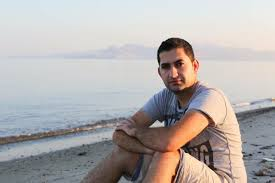 Google Work #3 – Due Thursday 9/22
We (the world) are currently in the midst of a refugee crisis – that is, one of the biggest problems with refugees in history. Most of this crisis is due to a civil war in Syria. As of February 2016, the United Nations has identified 13.5 million Syrians requiring humanitarian assistance, of which 6.6 million are internally displaced within Syria, and over 4.8 million are refugees outside of Syria.
Find and read two articles about the current refugee crisis.  Compare and contrast the information from the two articles using a Venn diagram or a t-chart.  List a minimum of five salient points from each individual article and a minimum of two points that both articles share. 
Write a brief (3-4 sentence) reflection on what you think life is like right now for a Syrian and/or a refugee from Syria. 
Cite your articles in MLA format: Author Last Name, First Name. “Title of Article.” Name of Website. Date Published.  Web.  Date Accessed.
Tuesday 9/20 Warm-Up: OPTIC
Tuesday 9/20 Warm-Up: OPTIC
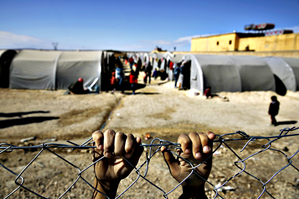 “Home” by Warsan Shire
Read and annotate the poem “Home.” Things to annotate for: figurative language, sensory details, emotions, questions, comments that go through your mind, reactions, etc.
“Home” Questions – Answer on the back.
Give 3 possible words that describe the tone. 
Give 3 possible words that describe the mood.
What would you say is the author’s message/claim? 
How does the author use figurative language and sensory details to enhance the poem? 
What was the most powerful line or stanza, in your opinion? Why?
According to the author, what does it mean to be a refugee?
Unit 2 Project –put yourself in someone else’s shoes.
Step 1: Due by Thursday, September 22 
Step 2: Due by Thursday, October 6 
Step 3: Due by Thursday, October 6
Step 4: Due by Monday, October 10
Step 5: Due by Monday, October 17 
Step 6: Due by Monday, October 17 
Step 7: Due by Tuesday, October 18 
Step 8: Due by Tuesday, October 18 (Final Project Due Date)
Project Step 1 – due by this ThursdayWrite on notebook paper.
Option 1: 

I will interview someone.  The person I am interviewing is _______(name)_________.  I chose this person because    (they are an immigrant or a refugee)   and  (how do you know them).  I have received permission from this person to interview them.  We will (meet in person, talk on the phone, talk on Skype, etc.) on (date).
Option 2: 

I do not know anyone I can interview, so I have found a story online I will use for inspiration.  The details of the story are:   (give the name,  age, homecountry, and whether they are an immigrant or refugee). I found this story   (on Ms. Yeganegi’s blog or in my own online research – give the source).
Reminders
Google Work #3 is due on Thursday
Project Step 1 is due on Thursday  
Tomorrow: Media Center!
Wednesday 9/21
In the Media Center for two activities: 
http://www.bbc.com/news/world-middle-east-32057601 
http://www.bbc.com/news/world-middle-east-31987373